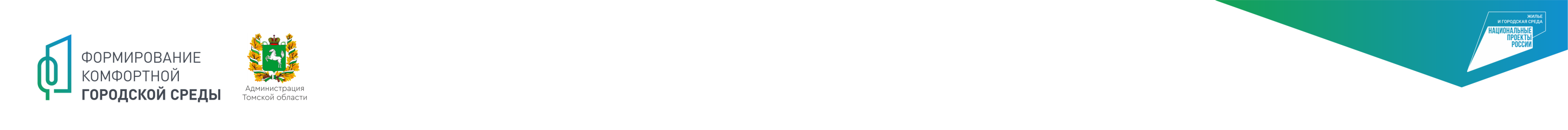 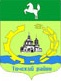 Общественная территория (пешеходная зона) с.Курлек, ул.Трактовая, от д.7 до д.41
Томский район
СИТУАЦИОННАЯ СХЕМА
ГРАНИЦЫ ТЕРРИТОРИИ
ПОТЕНЦИАЛ ТЕРРИТОРИИ
Территория имеет потенциал стать полноценной зоной отдыха и развития детей младшего возраста
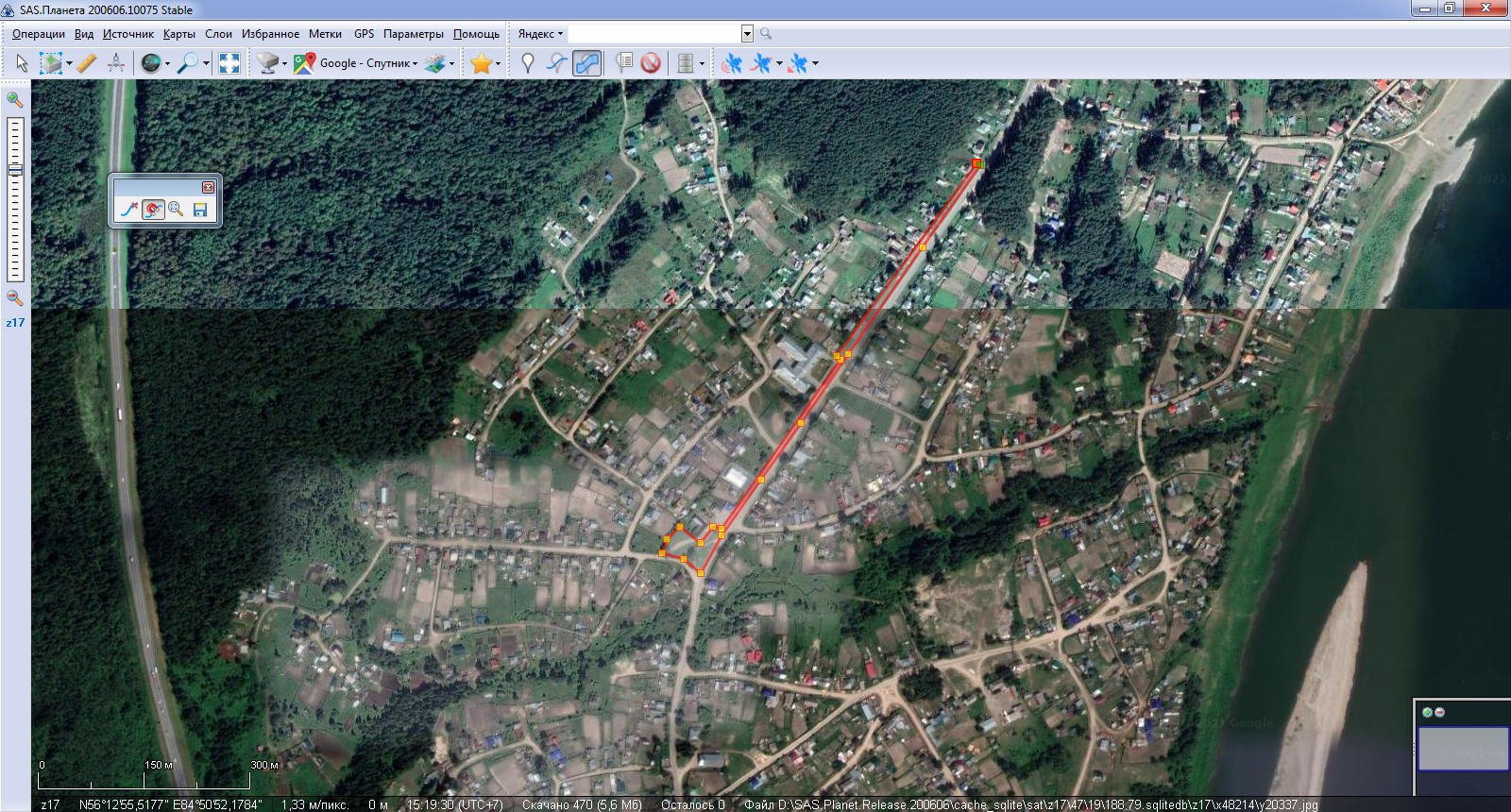 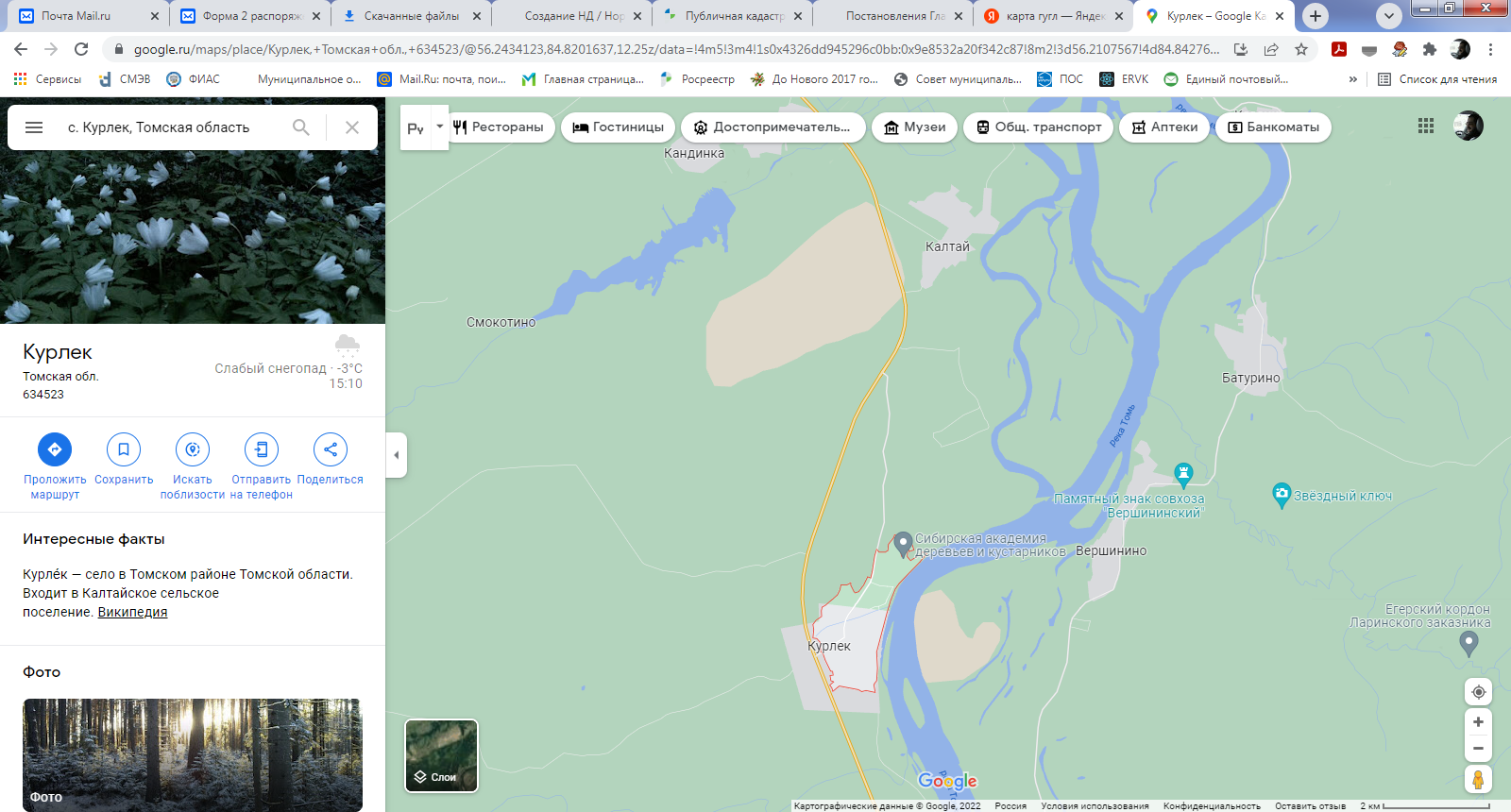 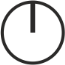 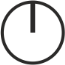 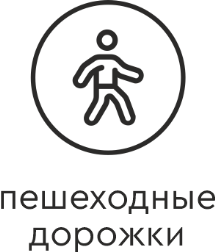 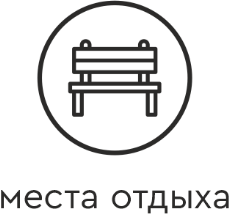 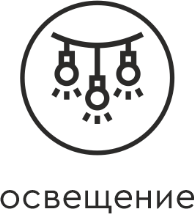 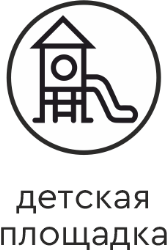 ПЛОЩАДЬ ТЕРРИТОРИИ: 0,75 га
ФОТОФИКСАЦИЯ
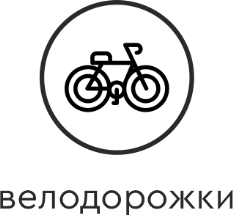 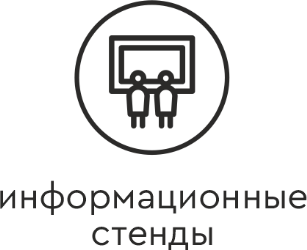 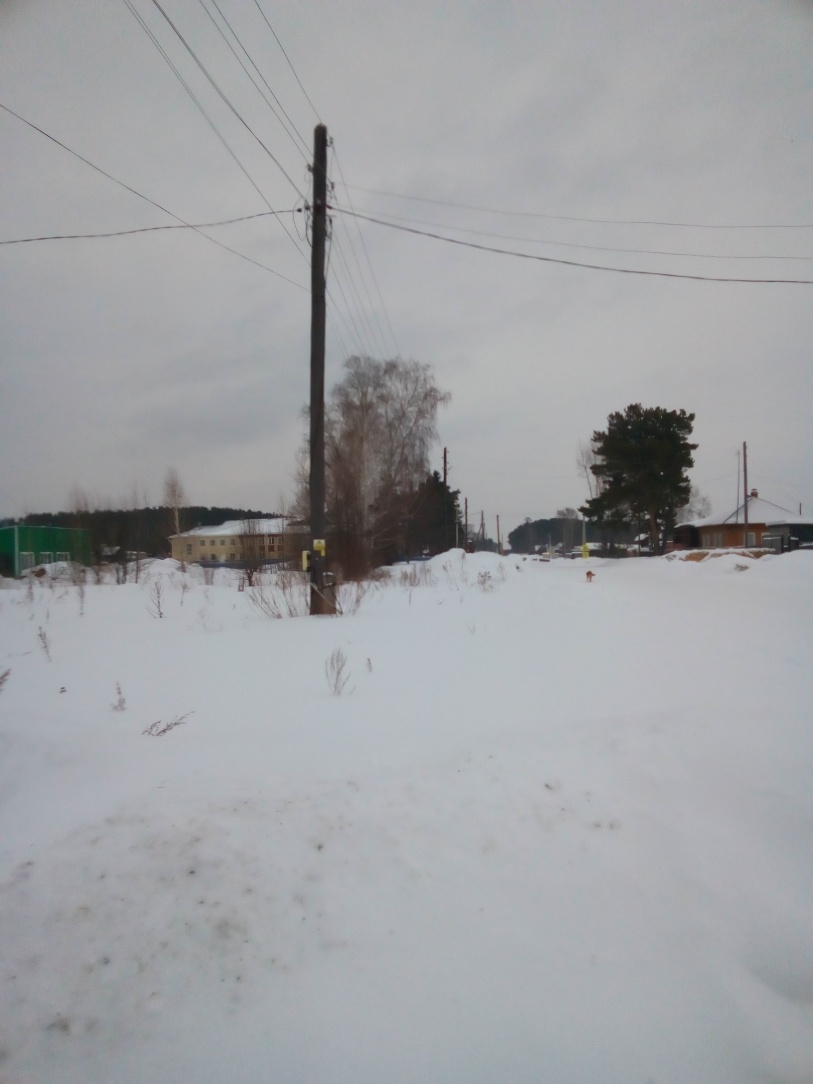 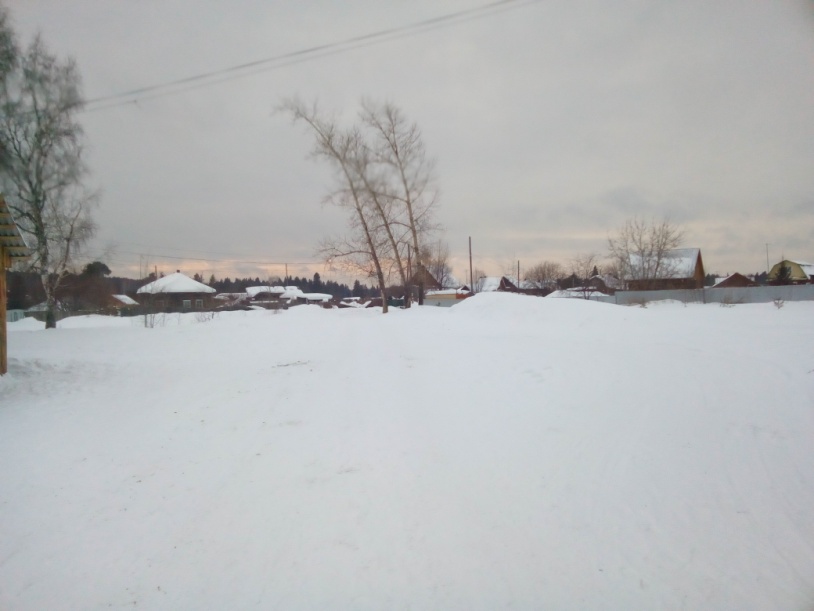 ПРОБЛЕМЫ ТЕРРИТОРИИ
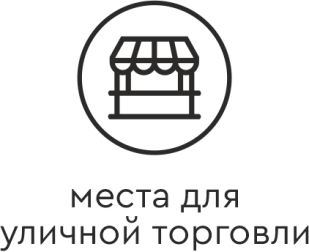 - отсутствует освещение;
- неблагоустроенная территория;
- отсутствует покрытие;
нет мест для отдыха и игровой зоны;
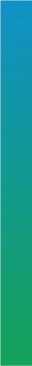 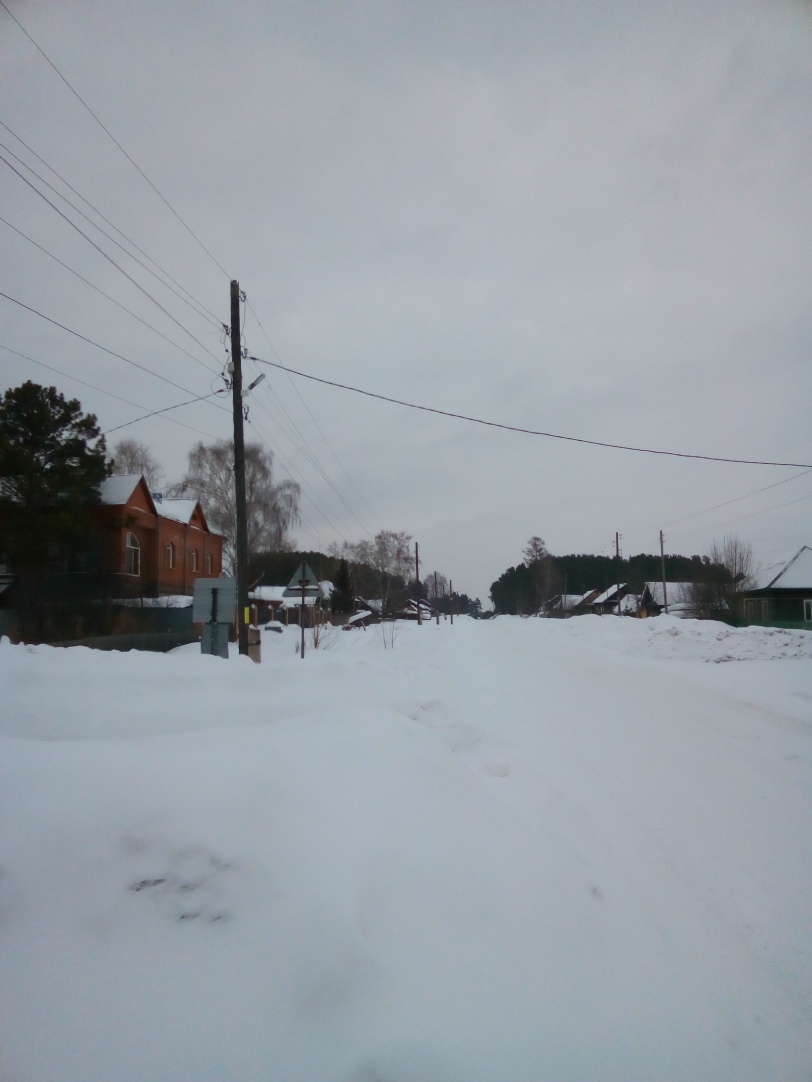 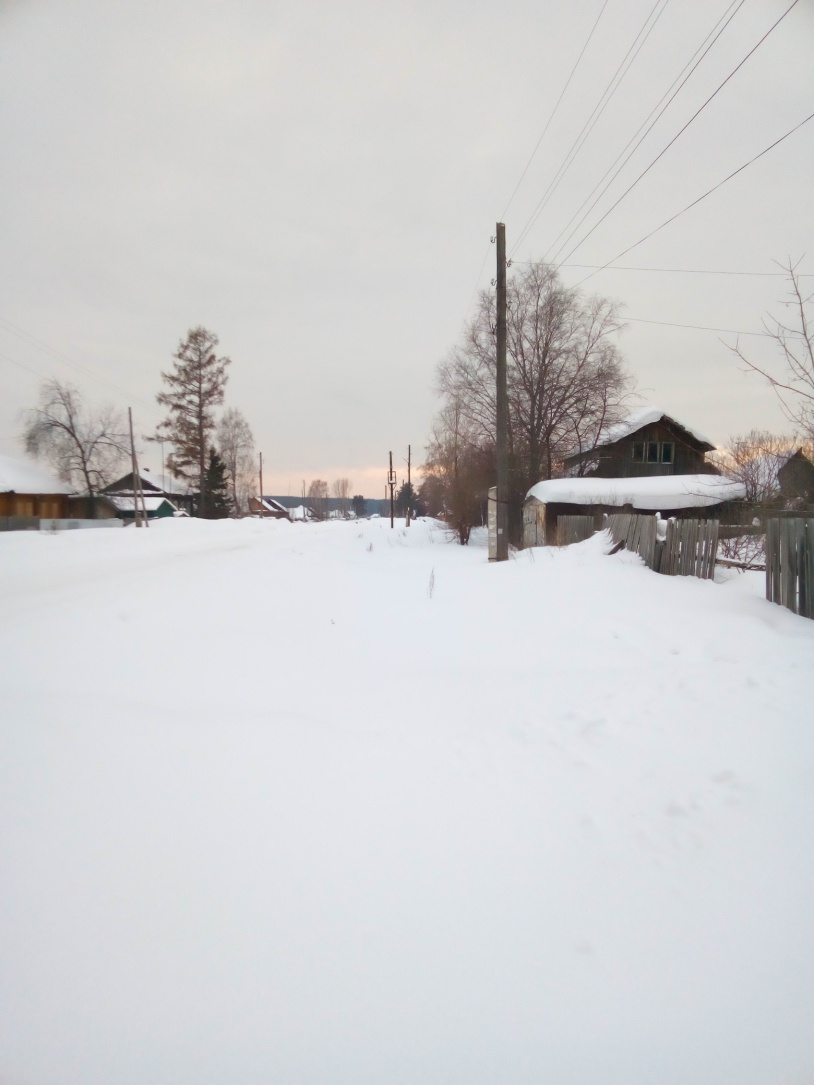 Окончательные решения 
по функциональному наполнению 
и благоустройству территории будут приняты при разработке дизайн-проекта.
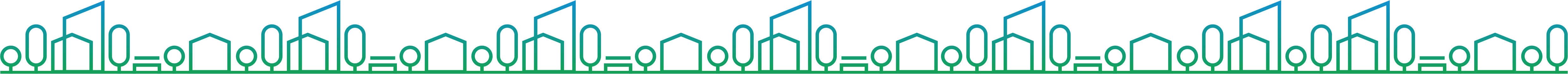 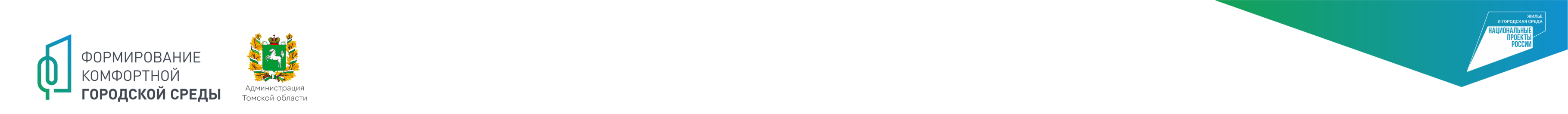 НАБОР ИКОНОК ДЛЯ РАЗДЕЛА 
«ПОТЕНЦИАЛ ТЕРРИТОРИИ»
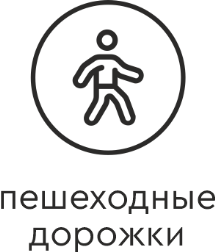 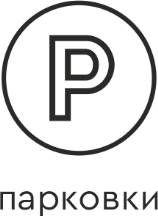 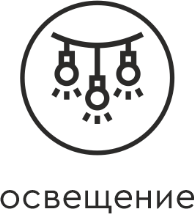 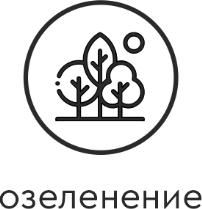 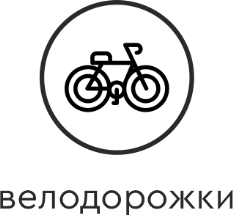 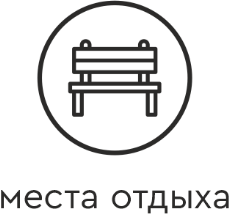 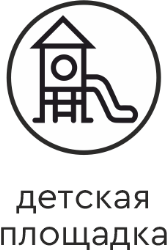 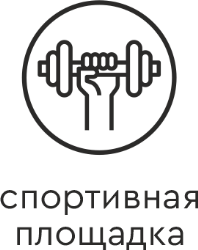 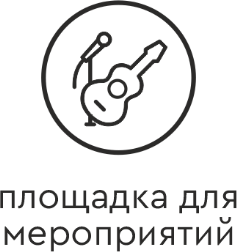 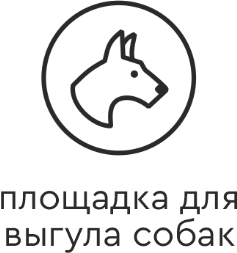 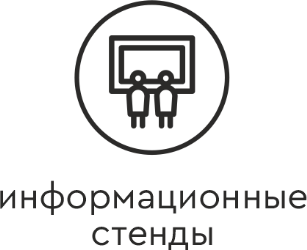 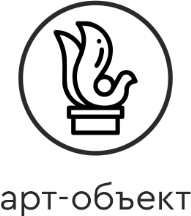 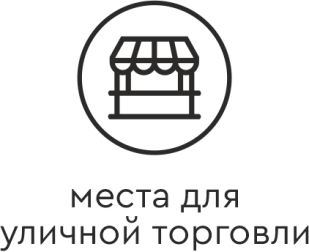 Если в предложенном наборе нет необходимой иконки, вы можете добавить ее самостоятельно.
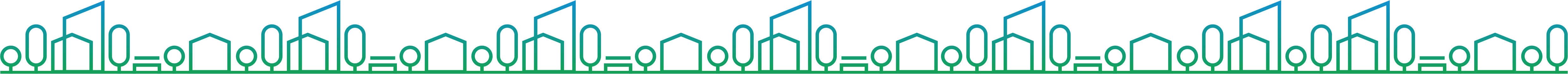